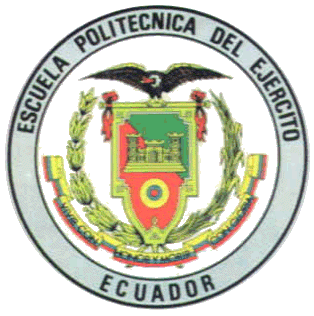 Escuela Politécnica del Ejército
____________________________________________
PLAN DE ACREDITACIÓN Y DISEÑO DE UN LABORATORIO 
DE REDES ÓPTICAS PARA DEEE, SEGÚN LA NORMA INTERNACIONAL ISO/IEC 17025


Lucía Daniela Monar Vásconez
Andrea Cristina Caicedo Urresta
[Speaker Notes: Hoy en dia la fibra óptica esta muy presente en nuestras vidas. Tenemos altas velocidades en internet, podemos ver la televisión por cable y muchos mas usos que no vemos. 
Gracias a la fibra optica es posible el gran desarrollo de las telecomunicaciones por su enorme capacidad de transmisión a larga distancia.]
CONCEPTO
La fibra óptica es una guía de ondas en forma de filamento, generalmente de vidrio o de materiales plásticos, capaces de guiar una señal lumínica introducidos por un láser o por un LED
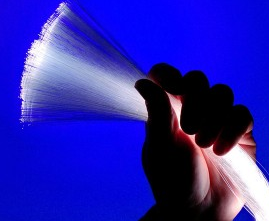 TIPOS DE FIBRA
MULTIMODO
	Permite la refracción del haz de luz por muchos caminos posibles, es decir muchos modos de luz, sin embargo soporta menos distancia.
MONOMODO
	Admite un único modo o camino para la luz y permite mayores distancias
ESTRUCTURA DE LA FIBRA
La fibra está compuesta por
Núcleo de vidrio o plástico, que es el conductor de la luz
Revestimiento, que cubre al núcleo.
Y una capa de color o coating.
Empalme por fusión
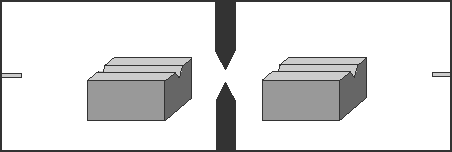 [Speaker Notes: el empalme por fusión consiste en unir las dos fibras fundiendo el material de sus puntas mediante la aplicación de una fuente calorífica, esta fuente calorífica suele estar compuesta por dos electrodos entre los cuales se produce un arco eléctrico cuando se les aplica una fuente de alta tensión de 4000 a 5000 voltios con corriente controlada.]
Empalmadora de fusión
Funciones principales
La máquina realiza como funciones principales: aproximación de las fibras, alineamiento, fusión, cálculo de pérdidas estimadas (figura 2)
[Speaker Notes: http://www.youtube.com/watch?v=TWPKV_JUVnU&feature=related FUSIONADORA]
KIT DE FUSIÓN
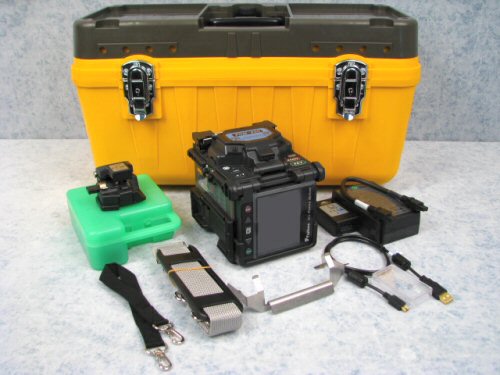 [Speaker Notes: Empalmadora
Cortadora de fibra que incluye un recogedor de residuos de fibra
Peladora de coating
Una bateria y un cargador de bateria
Cables AC y DC
Soporte metalico para enfriar la fusion
Tubos termofundentes de 60mm
Maleta para transportar]
BOTONES DE LA FUSIONADORA
HEAT
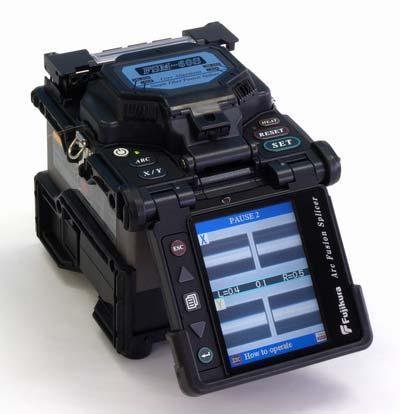 RESET
SET
ON/OFF
ARC
X/Y
ESC
Flecha
Menú
ENTER
[Speaker Notes: Indicar en vivo]
FUSIÓN
[Speaker Notes: A continuacion vamos a hacer la demostración del funcionamiento del equipo]
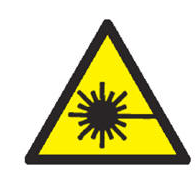 PRECAUCIONES
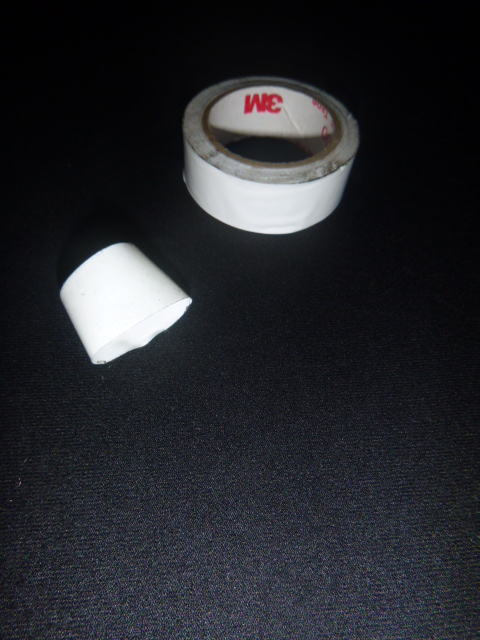 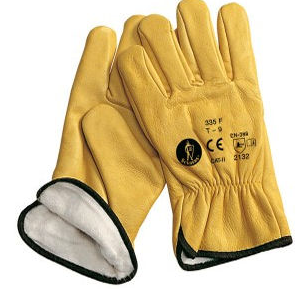 [Speaker Notes: Se debe tomar ciertas precauciones de seguridad antes hacer una fusión:
Tener un recipiente para colocar los residuos de la fibra, o tambien es recomendable tener un recorte de taype enrollado de esta manera. Para facilitar la recoleccion de desechos de fibra que puedan lastimar.
La fusión genera una chispa electrica por lo que se recomienda no usarla en lugares con gases inflamables.]
MATERIALES
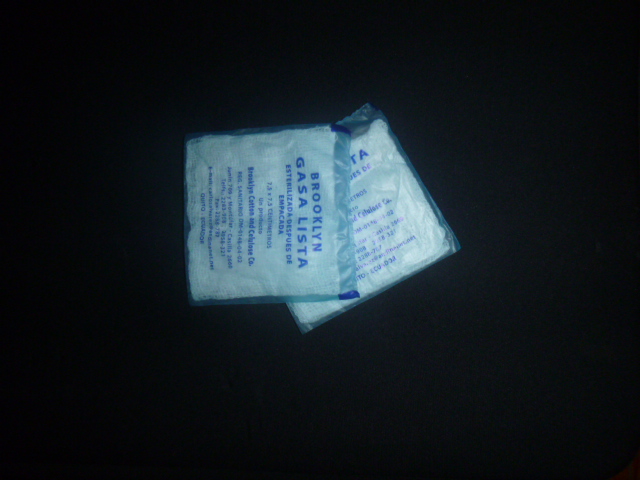 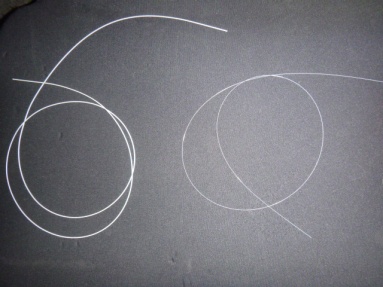 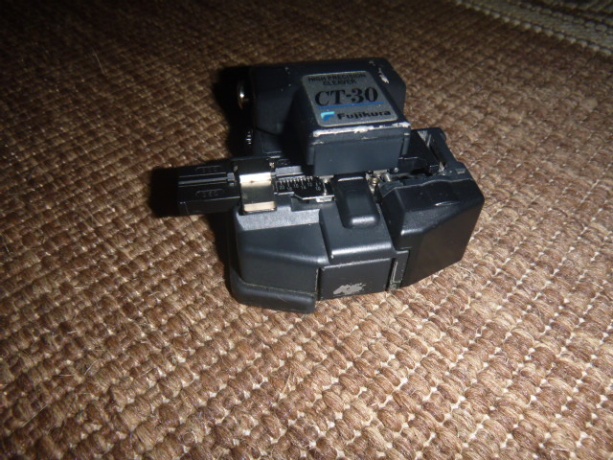 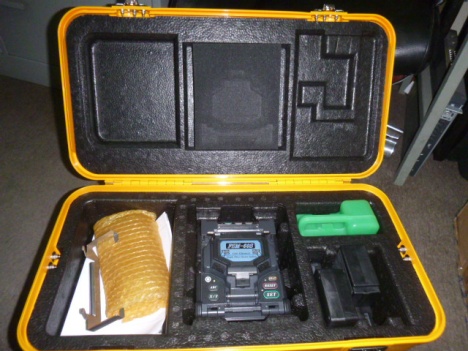 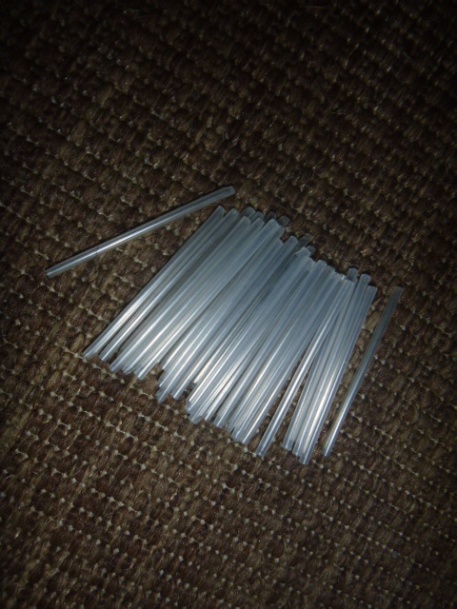 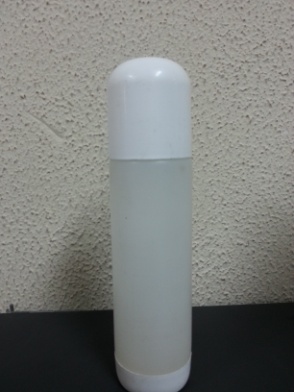 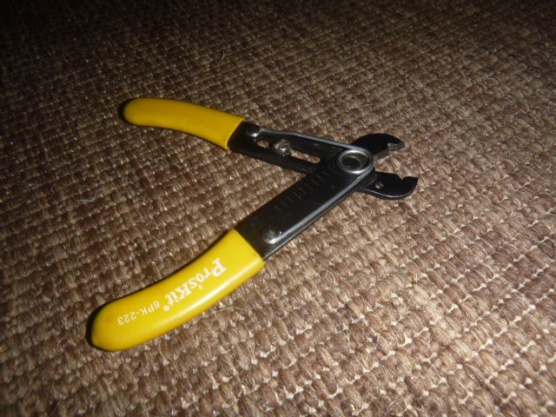 [Speaker Notes: Para realizar la fusión se necesitara los siguientes materiales:
Dos hilos de fibra SM o MM
Un tubo termofundente de 60mm
Alcohol Isopropílico 
Paños para limpieza de la fibra
Cortadora de coating 
Cortadora de fibra
Fusionadora]
PASO 1
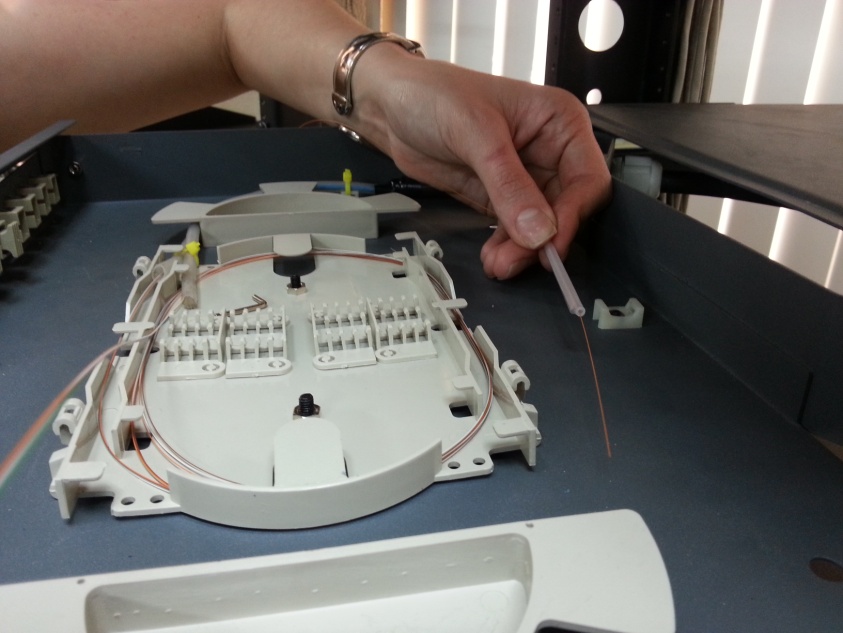 [Speaker Notes: Introducir el tubo termofundente en uno de los 2 hilos para la proteccion del empalme

2. PREPARACIÓN DE LA FIBRA
Eliminar el revestimiento de silicon (Coating) unos 3 o 4cm usando la peladora de coating de 125 um
Limpiar la fibra con los paños empapados de alcohol isopropilico.
Cortar la fibra posicionando el coating en la marca de 16mm de la cortadora con hoja de diamante, para obtener un corte en el extremo de la fibra totalmente recto

Una vez cortada la fibra no se vuelve a limpiar ni tocar.]
PASO 2
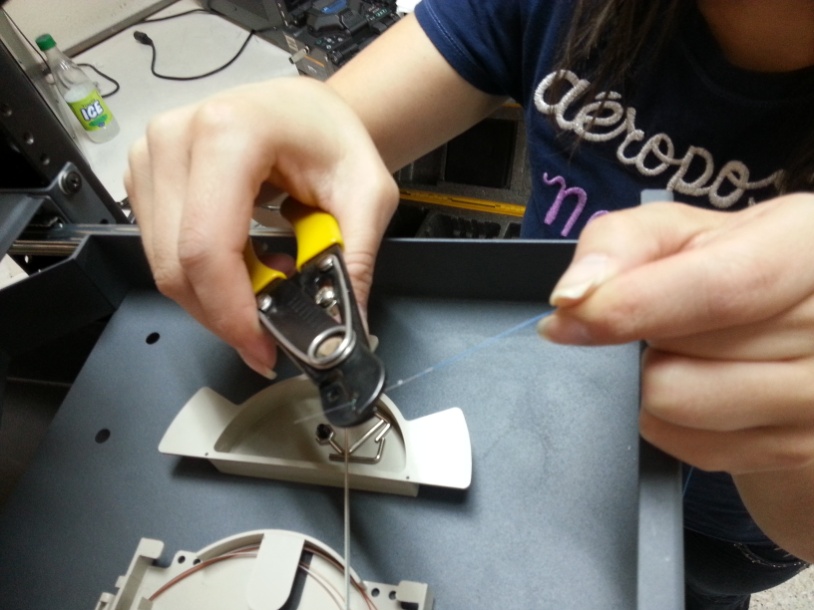 PASO 3
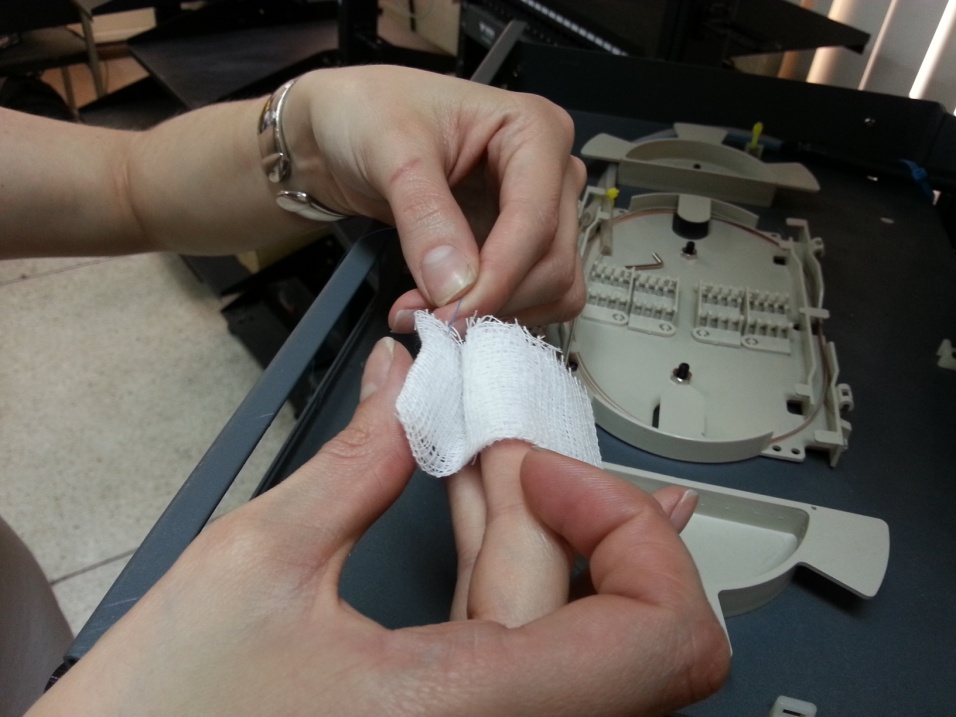 [Speaker Notes: PREPARACIÓN DE LA FUSIÓN

Ubicar la fibra cortada en los elementos de sujeción de la fusionadora, tener cuidado al colocar la fibra de no golpearla y aproximar sin sobrepasar la linea de los electrodos.
Repetir el procedimiento para el otro hilo de fibra.
Cerrar la tapa protectora para iniciar la Fusión.]
PASO 4
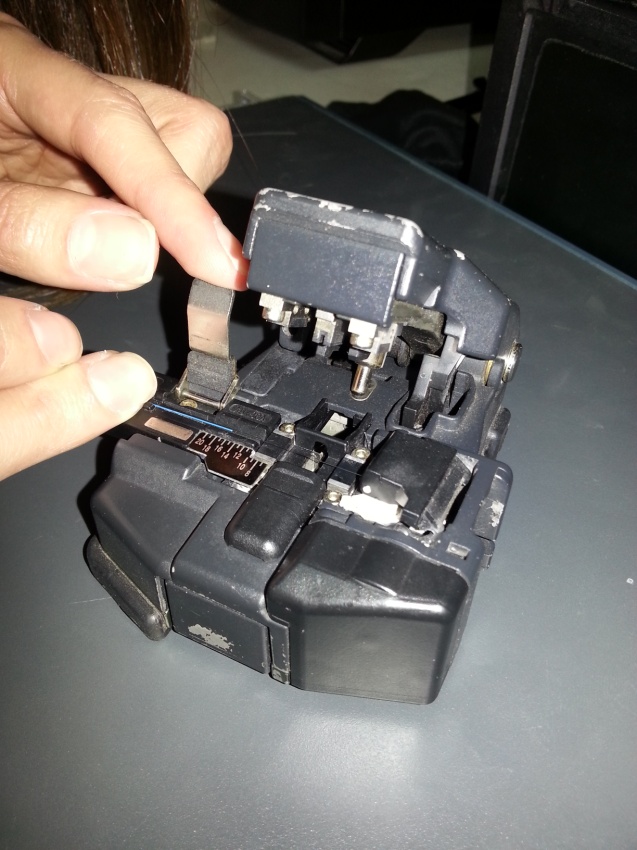 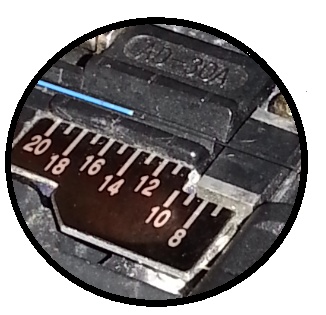 PASO 5
PASO 6
4. RESULTADOS DE LA FUSIÓN
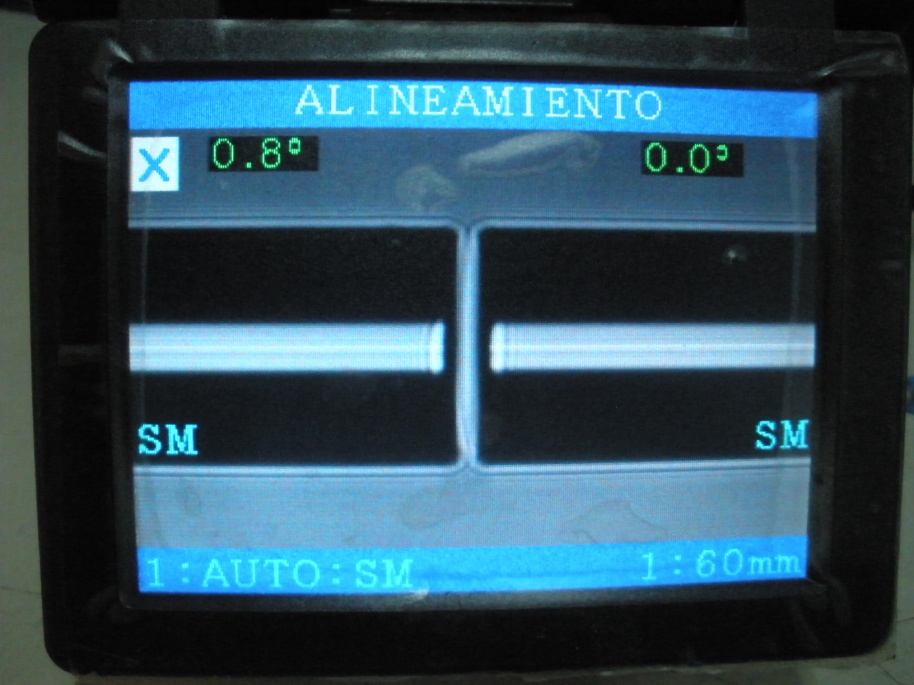 [Speaker Notes: En el display se veran las dos puntas de fibra pudiendose observar si el angulo es perfectamente recto, sino fuera asi la maquina no permitiria empalmar.
Presionando el boton de empalme, estando la empalmadora ajustada en automatico, la misma procedera a alinear los ejes X y Y y acercar las puntas a la distancia adecuada.
Una vez cumplido esto, a traves de un arco electrico dado entre los electrodos se produce la fusión
Luego hará una estimación muy aproximada del valor de atenuación resultante que no deberá sobrepasar el valor de 0.02 dBs.
Esta maquina se maneja por señales sonoras a traves de Pitos que indican el termino de una acción, por lo que, una vez terminada la fusión se escuchara un pito que indica que ya se puede abrir la tapa protectora.
A continuación la maquina realiza una prueba de tensión sobre la fusión, si se rompe la fusión entonces no paso la prueba.]
FIN DE LA FUSION
[Speaker Notes: Se retira cuidadosamente de las pinzas de sujeción al escichar el pito.
Ubicar el tubo termofundente en el centro de la fusión e introducirlo en el calefactor que hara que el plastico se reduzca hasta ajustarse a la fusión completamenmte y protegerla de los agentes externos, el tiempo de calentamiento esta temporizado, una vez finalizado lo dejamos enfriar sobre el soporte metalico.]
CALEFACCION
ENFRIAMIENTO
REFLECTOMETRO OPTICO EN EL DOMINIO DEL TIEMPO
OTDR
[Speaker Notes: Indicar en vivo los materiales]
[Speaker Notes: El OTDR es un instrumento optico de prueba usado  para detectar la perdida de luz en un hilo de fibra inyectando pequenos pulsos de luz en el nucleo y midiendo el nivel de retrodspesion en todos los puntos a lo largo de la fibra.]
Componentes del OTDR
Los principales componentes del OTDR son
Un transmisor de pulsos
Adaptador 
Un receptor optico

El transmisor inyecta un pulso de luz en el nucleo de la fibra, a traves del adaptador y el receptor recibe y el reflejo de la onda que regresa al detectar un medio diferente.
[Speaker Notes: Mostrar video de OTDR’EXFO animated glossary of fiber optics- part BASIC OTDR TECNOLOGY siguiente diapo]
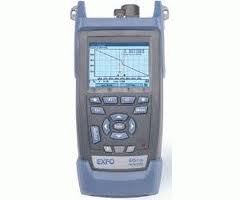 [Speaker Notes: Una de las principales funciones del OTDR es detectar las perdidas del empalme mediante la medicion del nivel de retrodispersion  antes y despues del empalme]
Eventos
Eventos  Reflectivos:
El primer evento reflectivo siempre va a ser causado por el puerto del OTDR porque este es mecanicamente conectado a la fibra de prueba.
Los siguientes posibles eventos son perdidas causadas por danos en la fibra como golpes, torceduras.

Eventos no Reflectivos : son los causados por empalmes. El OTDR detecta la distancia a la que estan y la perdida de potencia o atenuacion que no debe ser mayor a 0,2 dB/km. 
Es importante mencionar que todo OTDR tiene una zona muerta que es una longitud establecida donde NO se puede detectar ningun evento.
Modos de Funcionamiento
Este OTDR EXFO, puede ser utilizado como:
OTDR
MEDIDOR DE POTENCIA con modulo
COMO VFL (VISUAL FAULT LOCATOR)
[Speaker Notes: indicar en vivo las partes]
PRUEBA
[Speaker Notes: A continuacion vamos a hacer la demostración del funcionamiento del equipo]
PRUEBA
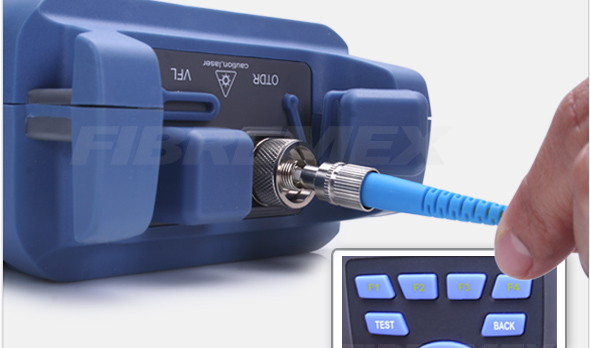 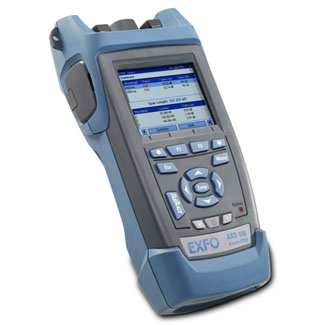 FASTRACE
MATERIALES
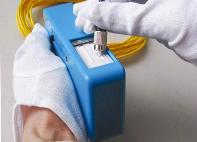 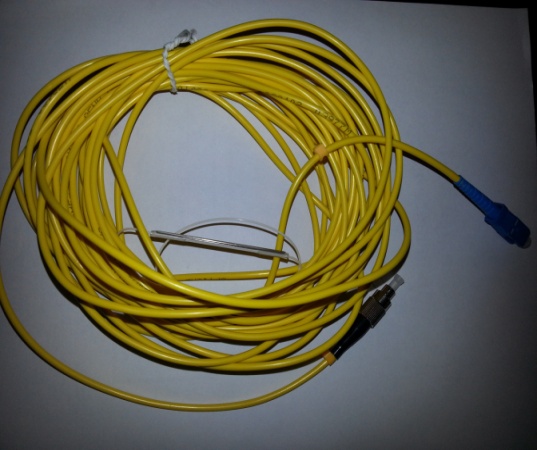 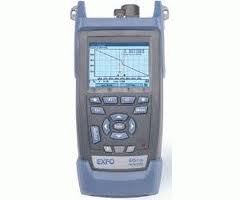 [Speaker Notes: Para realizar la prueba se necesita:
Una fibra de lanzamiento, para superar la zona muerta, de ser necesario.
La fibra a probar
Limpiador de conectores 
Y el otdr]
TRAZA RESULTANTE
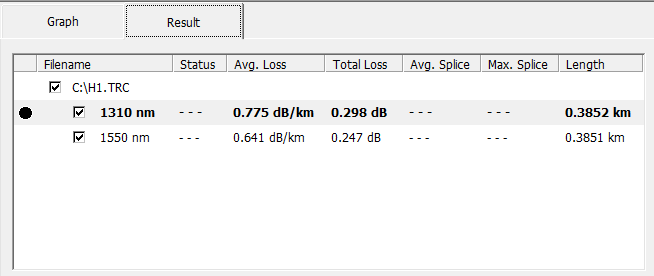 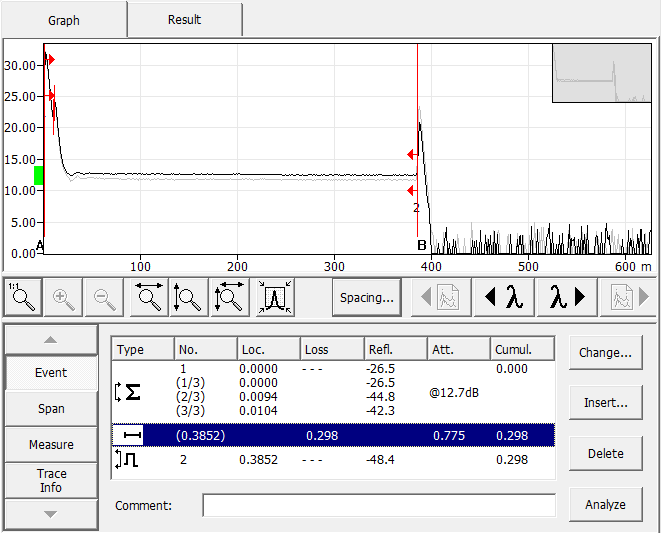 [Speaker Notes: La traza resultante indica las pérdidas en cada evento detectado y la distancia a la que este se encuentra.]